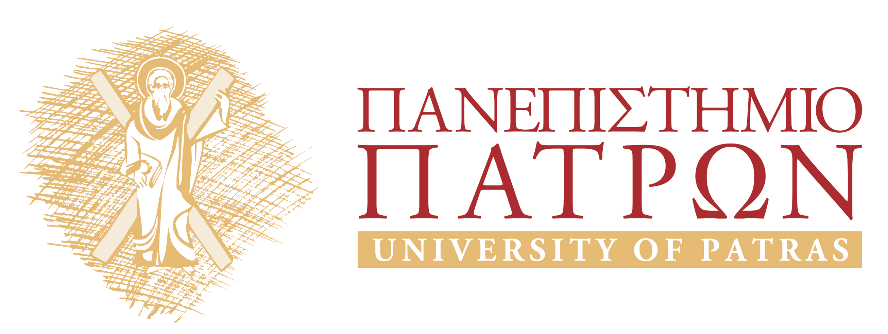 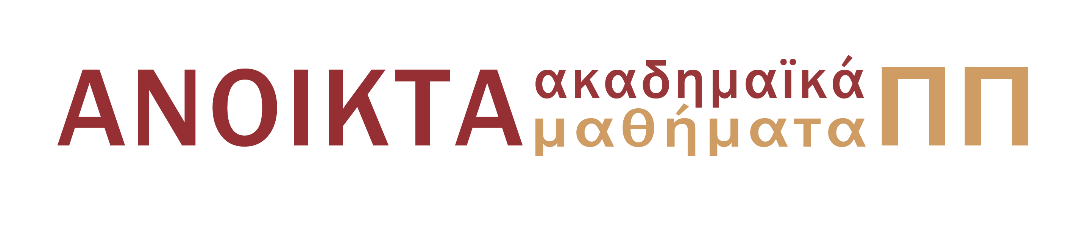 Μυθος και Τελετουργία  στηνΑρχαία Ελλάδα
Ενότητα 3: 
Λειτουργική ερμηνεία του μύθου.
 Ευφημία Δ. Καρακάντζα
Τμήμα Φιλολογίας
Σκοποί  ενότητας
Παρουσίαση της µυητικής διαδικασίας των διαβατήριων τελετών και της θεσµοθετηµένης βίας στο πλαίσιο του µύθου και της τελετουργίας.
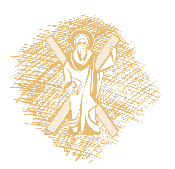 Περιεχόμενα ενότητας
Λειτουργική ερµηνεία του µύθου. 
Van Gennep. 
P. Vidal – Naquet.
W. Burket.
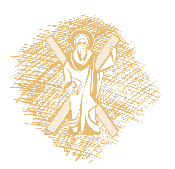 ΛΕΙΤΟΥΡΓΙΚΗ ΕΡΜΗΝΕΙΑ ΤΩΝ ΜΥΘΩΝ
Λειτουργικότητα των μύθων και των τελετουργιών στο πλαίσιο μιας δεδομένης κοινωνίας σε καθορισμένο χρόνο στη διάρκεια της ιστορίας της (Graf)
Kluckhohn, “Myths and Rituals. A general theory” Harvard Theological Review 35 (1942),  45-79.
Η αλληλεξάρτηση μύθου τελετουργίας δεν είναι στατική αλλά μεταβάλλεται σε διαφορετικές χρονικές περιόδους 
Συμβολικές δραματοποιήσεις των αναγκών του ανθρώπου (= τελετουργίες)
Εκλογικεύει αυτές τις ανάγκες σε αφηγήσεις (= μύθοι)
Kluckhohn
Μύθος και Τελετουργία προσφέρουν συμβολική επίλυση των συγκρούσεων που ενδημούν στις ανθρώπινες κοινωνίες  
Σε περιόδους κρίσης:
Μύθοι και Τελετουργίες τείνουν να εξελίσσονται από ιδιωτικές τελετές και προσωπικές φαντασιώσεις σε θεσμοθετημένες και καθιερωμένες μορφές που εξασφαλίζουν την απρόσκοπτη ζωή της κοινότητας.
Σύγχρονες τάσεις της Σχολής
Μύηση 
Θεσμοθετημένη βία
Μύηση
Van Gennep – Rites de passage (= διαβατήρια έθιμα, 1909)

Μετάβαση από μια κατάσταση σε μιαν άλλη:
 
Ηλικιακή ομάδα
Θρησκευτική / πολιτική ομάδα
Από την ζωή στον θάνατο
Τρία στάδια μυητικής διαδικασίας
Το άτομο συμβολικά πεθαίνει και ξαναγεννιέται 
Separation (=απομάκρυνση)
Προηγείται μια περίοδος απομόνωσης ή εκδίωξη (καταλύονται οι θεσμοί της κοινωνίας)
Segregation (=απομόνωση, δοκιμασίες )
Το άτομο περνά δοκιμασίες
Reintegration (=επανένταξη)
Γίνεται αποδεκτός από την νέα ομάδα
Μαύρος ΚυνηγόςP. Vidal-Naquet
Μελάνθιος (Αθηναίος) – Ξάνθιος (Θηβαίος) = η διαμάχη στην Μελανία χώρα
Μύηση
Μελέτη περιπτώσεων: οι μύθοι σχετικά με τους: 
Αχιλλέα, 
Φιλοκτήτη, 
Οδυσσέα, 
Θησέα, 
Ιάσονα
ΘΕΣΜΟΘΕΤΗΜΕΝΗ ΒΙΑ
W. Burkert, Homo Necans. Η ανθρωπολογία της θυσιαστικής τελετουργίας και του μύθου στην αρχαία Ελλάδα [1972]
Θεσμοθετημένη βία
επιθετικότητα στην καρδιά της ανθρώπινης κοινωνίας
θεσμοθετημένη επιθετικότητα στην καρδιά της τελετουργίας (δηλ. της θρησκευτικής ζωής)
Θεσμοθετημένη βία
πώς πραγματώνεται: 
συλλογική κοινωνική ενοποίηση: κυνηγοί των προϊστορικών χρόνων
οι άνθρωποι αποκτούν τα χαρακτηριστικά σαρκοβόρων ζώων τα οποία κυνηγούν:
θαρραλέοι 
υπομονετικοί 
κρατούν τον ‘λόγο’ τους
Burkert
η κοινωνική συνοχή εξασφαλίζεται από την συμμετοχή στην αιματηρή πράξη 
στον μύθο το ιερό σφάγιο αντικαθίσταται από ανθρώπινο θύμα 
τελετουργία εμπεριέχει θεατρικότητα που αποσκοπεί στην επικοινωνία
Burkert
σύνδεση μύθου και τελετουργίας 
δύο αποτελεσματικά συστήματα επικοινωνίας επειδή 
τελετουργία = είδος γλώσσας
έναθρος λόγος (μύθος) = γλώσσα
Burkert
μελέτη περιπτώσεων:   

 άρρητη θυσία, θυσία επανόρθωσης
 θυσία παρθένου (Ελευσίνια μυστήρια)
 θυσία Διονύσου (Ανθεστήρια)
Τέλος Ενότητας
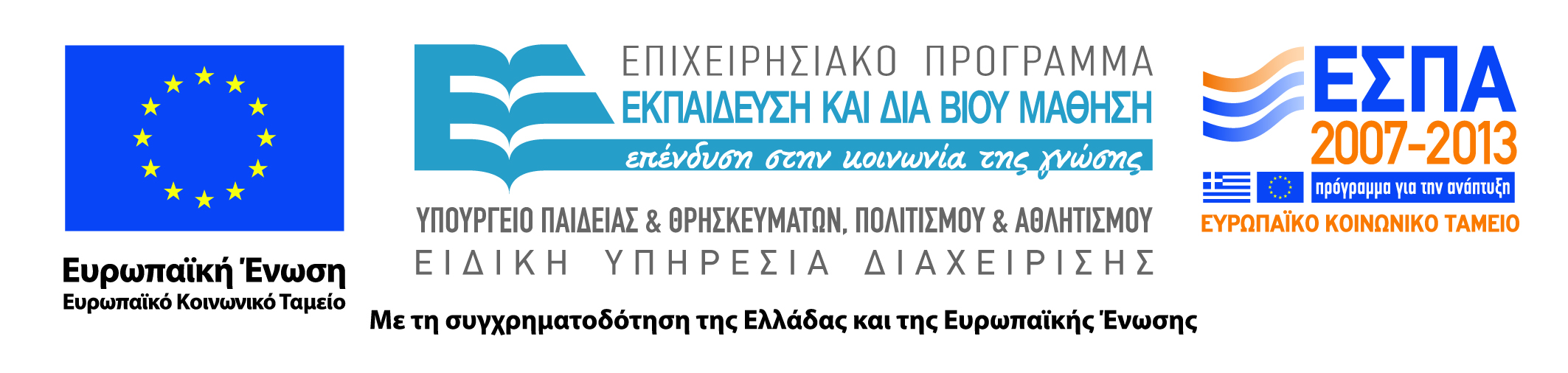 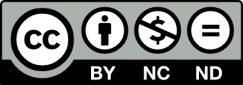 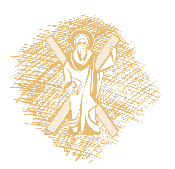 Σημείωμα Αναφοράς
Copyright: Πανεπιστήμιο Πατρών, Ευφημία Δ. Καρακάντζα, 2013. Ευφημία Δ. Καρακάντζα. «Μυθος και Τελετουργία  στην ΑΕ. Λειτουργική ερμηνεία του μύθου». Έκδοση: 1.0. Πάτρα 2013.  Διαθέσιμο από τη δικτυακή διεύθυνση: https://eclass.upatras.gr/courses/LIT1869/.
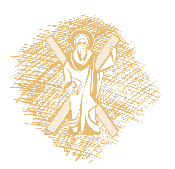 Σημείωμα Αδειοδότησης
Το παρόν υλικό διατίθεται με τους όρους της άδειας χρήσης Creative Commons Αναφορά, Μη Εμπορική Χρήση Παρόμοια Διανομή 4.0 [1] ή μεταγενέστερη, Διεθνής Έκδοση.   Εξαιρούνται τα αυτοτελή έργα τρίτων π.χ. φωτογραφίες, διαγράμματα κ.λπ.,  τα οποία εμπεριέχονται σε αυτό και τα οποία αναφέρονται μαζί με τους όρους χρήσης τους στο «Σημείωμα Χρήσης Έργων Τρίτων».
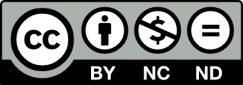 [1] http://creativecommons.org/licenses/by-nc-sa/4.0/ 

Ως Μη Εμπορική ορίζεται η χρήση:
που δεν περιλαμβάνει άμεσο ή έμμεσο οικονομικό όφελος από την χρήση του έργου, για το διανομέα του έργου και αδειοδόχο
που δεν περιλαμβάνει οικονομική συναλλαγή ως προϋπόθεση για τη χρήση ή πρόσβαση στο έργο
που δεν προσπορίζει στο διανομέα του έργου και αδειοδόχο έμμεσο οικονομικό όφελος (π.χ. διαφημίσεις) από την προβολή του έργου σε διαδικτυακό τόπο

Ο δικαιούχος μπορεί να παρέχει στον αδειοδόχο ξεχωριστή άδεια να χρησιμοποιεί το έργο για εμπορική χρήση, εφόσον αυτό του ζητηθεί.
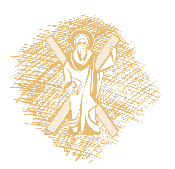 Διατήρηση Σημειωμάτων
Οποιαδήποτε αναπαραγωγή ή διασκευή του υλικού θα πρέπει να συμπεριλαμβάνει:

το Σημείωμα Αναφοράς
το Σημείωμα Αδειοδότησης
τη δήλωση Διατήρησης Σημειωμάτων
το Σημείωμα Χρήσης Έργων Τρίτων (εφόσον υπάρχει)

μαζί με τους συνοδευόμενους υπερσυνδέσμους.
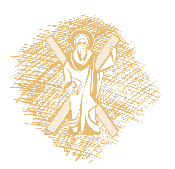 Χρηματοδότηση
Το παρόν εκπαιδευτικό υλικό έχει αναπτυχθεί στo πλαίσιo του εκπαιδευτικού έργου του διδάσκοντα.
Το έργο «Ανοικτά Ακαδημαϊκά Μαθήματα στο Πανεπιστήμιο Πατρών» έχει χρηματοδοτήσει μόνο την αναδιαμόρφωση του εκπαιδευτικού υλικού. 
Το έργο υλοποιείται στο πλαίσιο του Επιχειρησιακού Προγράμματος «Εκπαίδευση και Δια Βίου Μάθηση» και συγχρηματοδοτείται από την Ευρωπαϊκή Ένωση (Ευρωπαϊκό Κοινωνικό Ταμείο) και από εθνικούς πόρους.
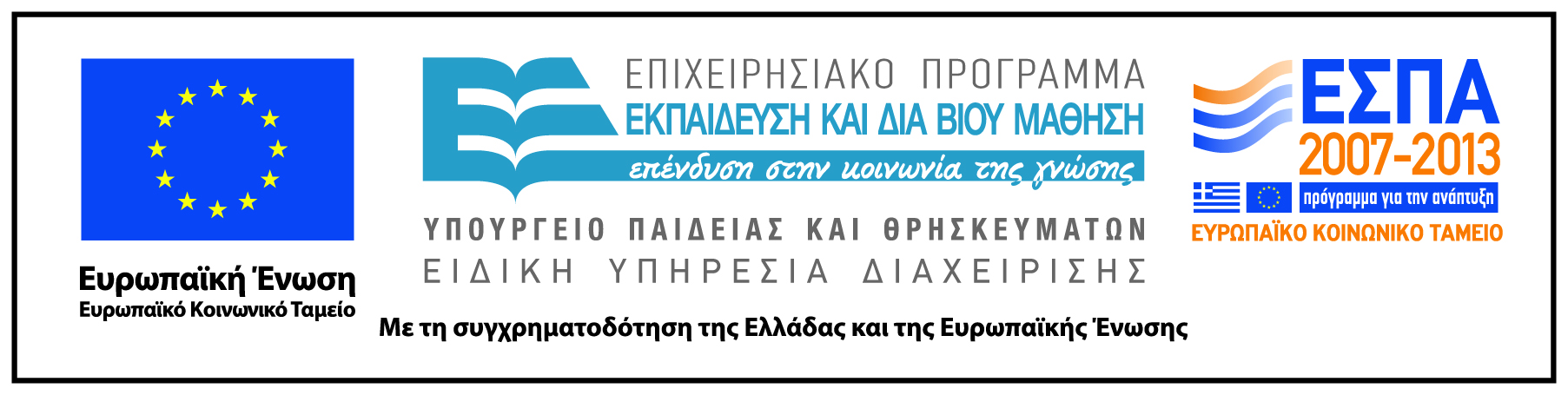 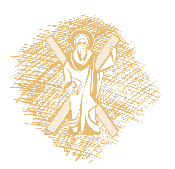